Предметно – пространственная
 среда групп.
Среда групп предоставляет необходимость и возможность для развития мелкой и крупной моторики.
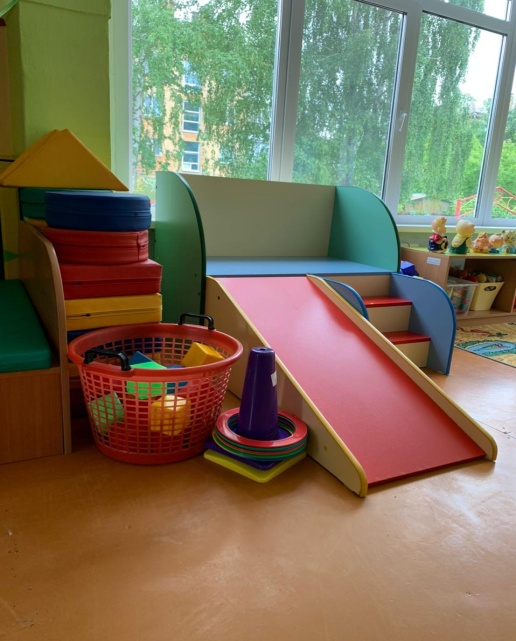 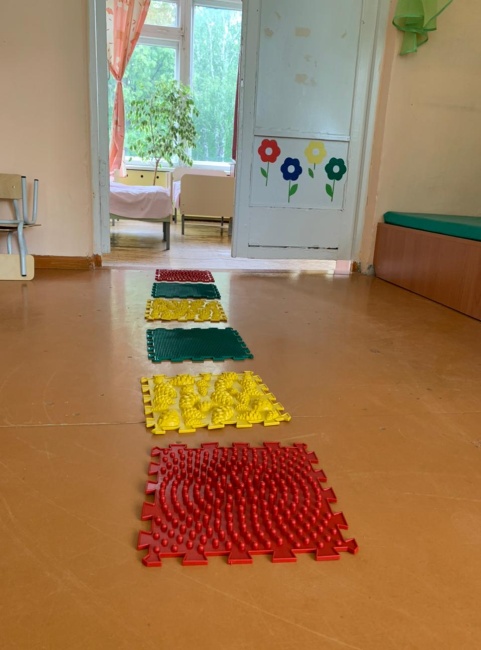 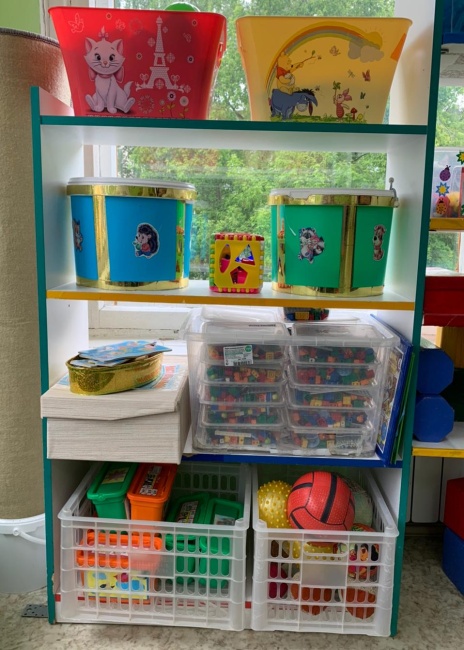 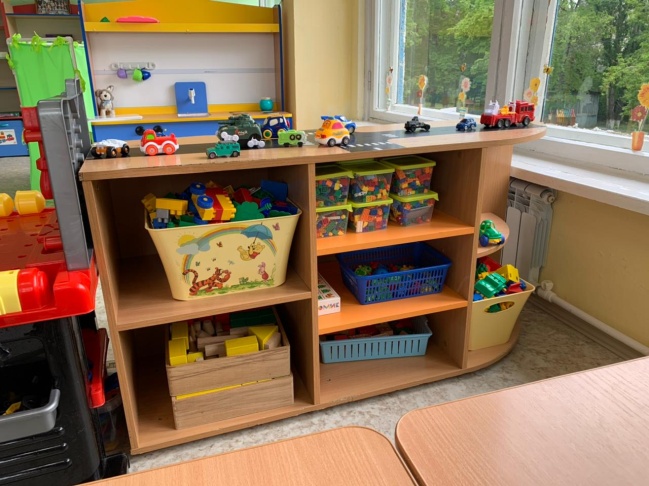 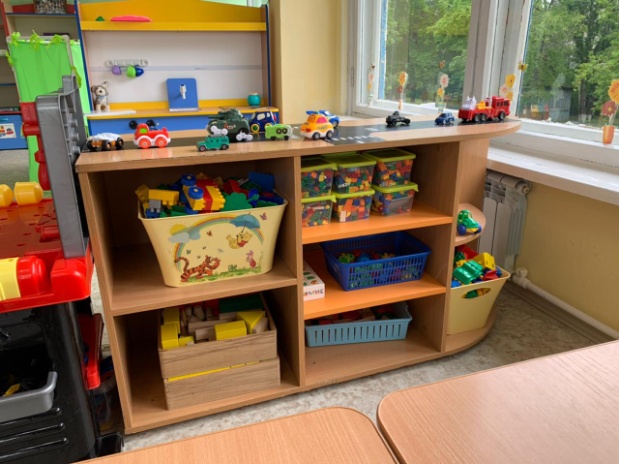 В каждой группе предусмотрено место для уединения.
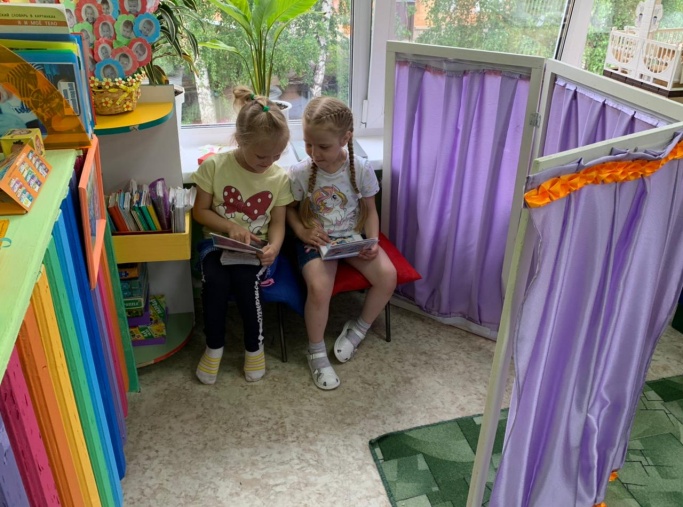 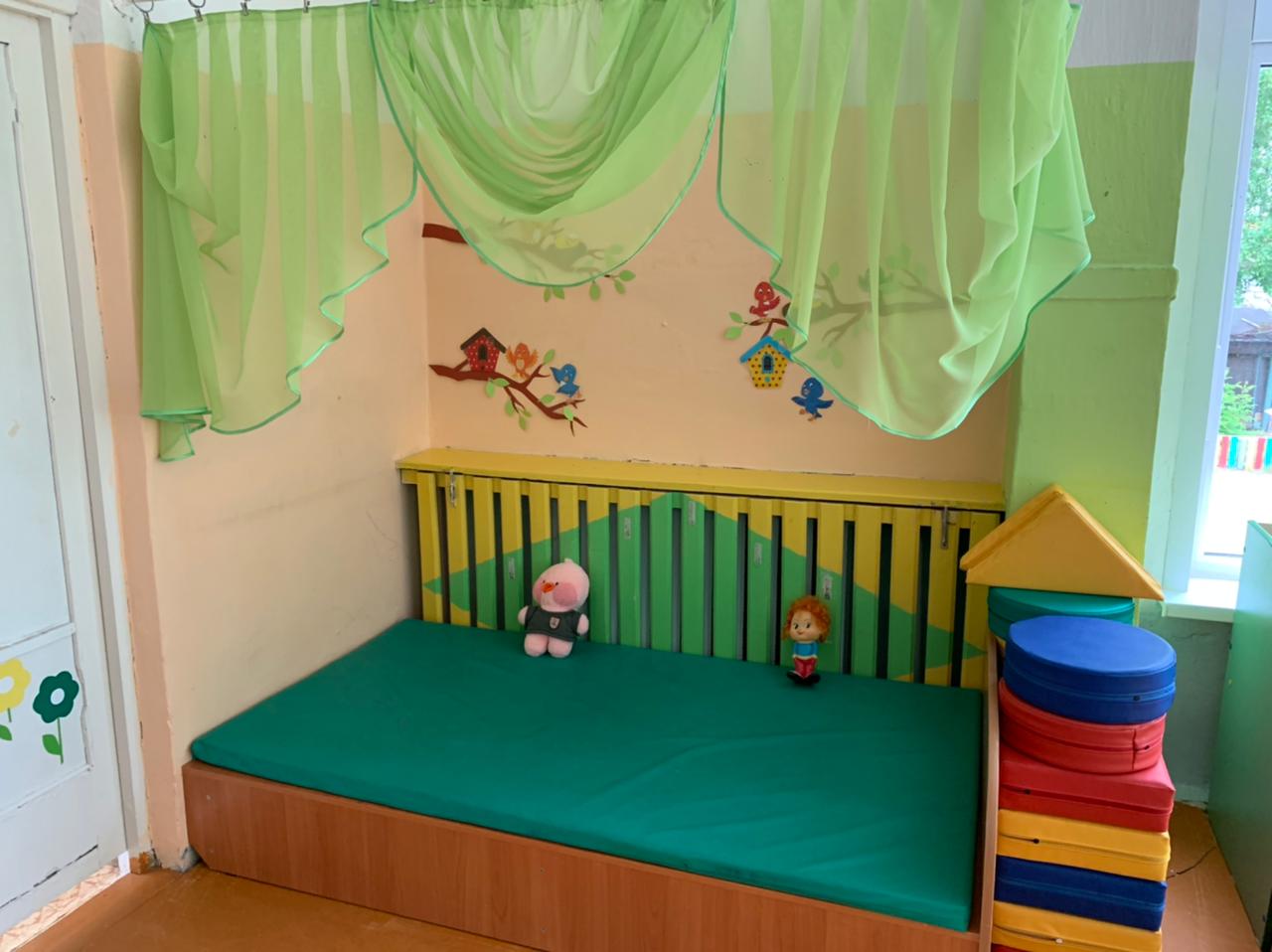 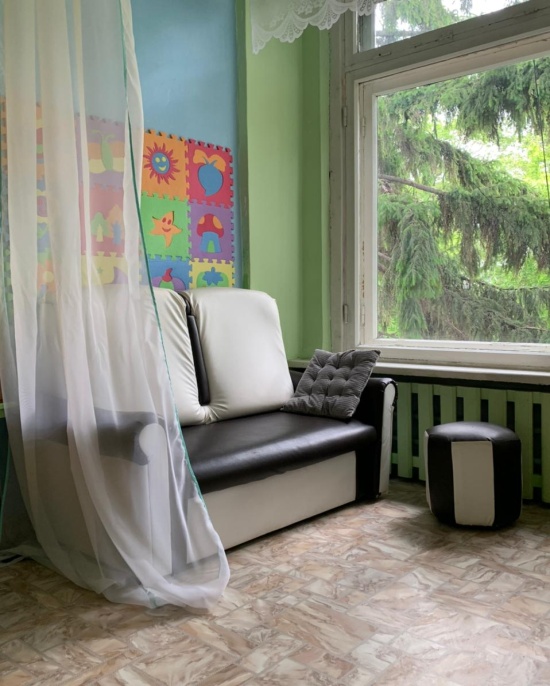 Полученные в совместной со взрослыми  деятельности знания и умения дети применяют в играх.
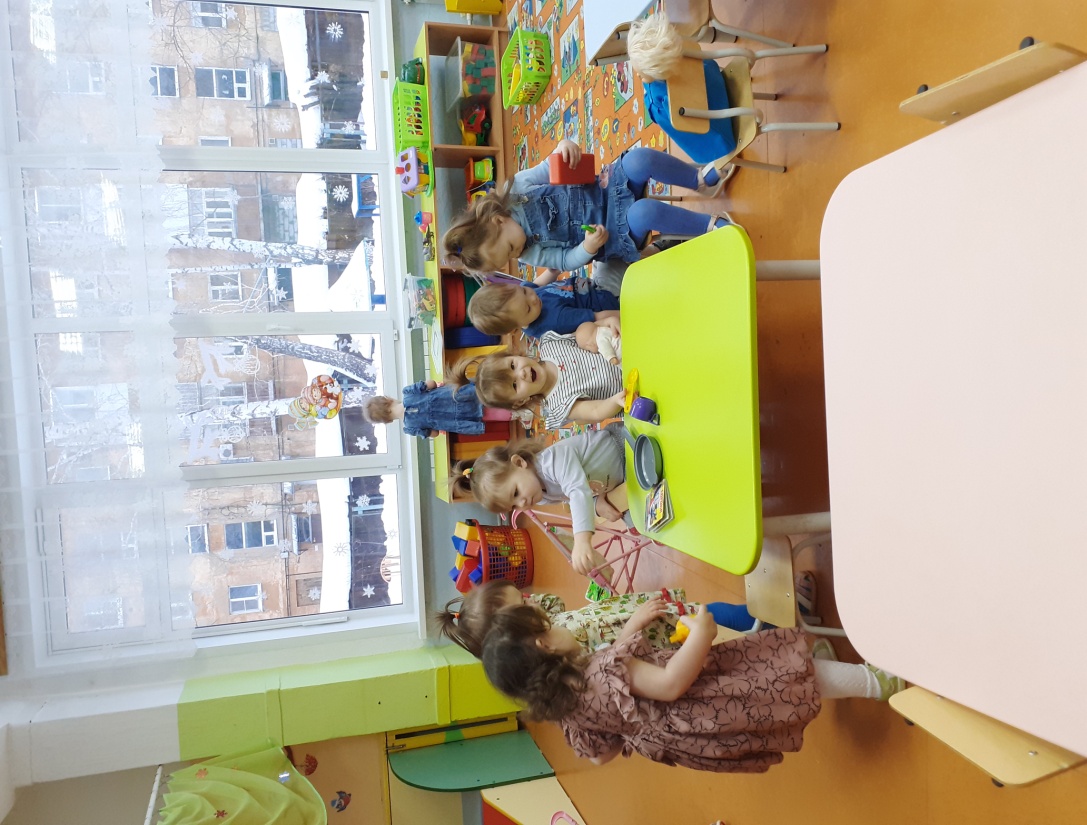 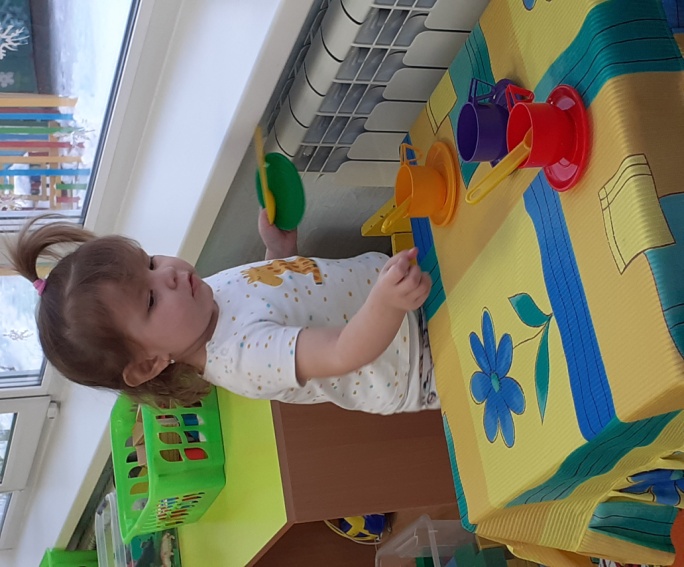 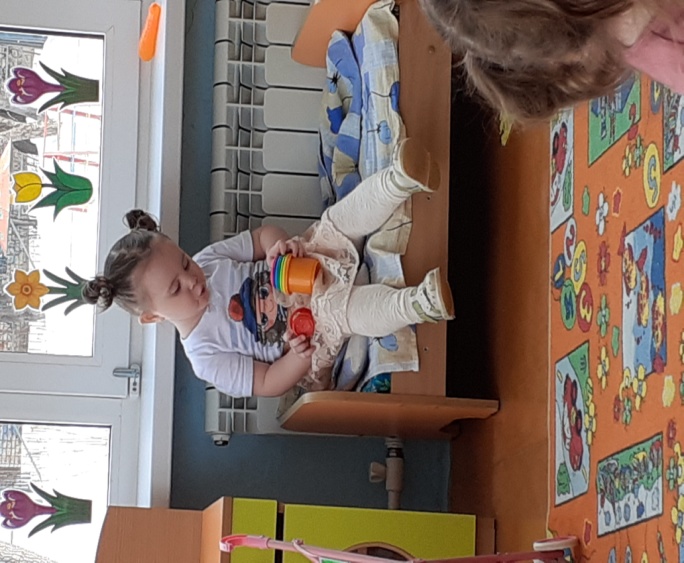 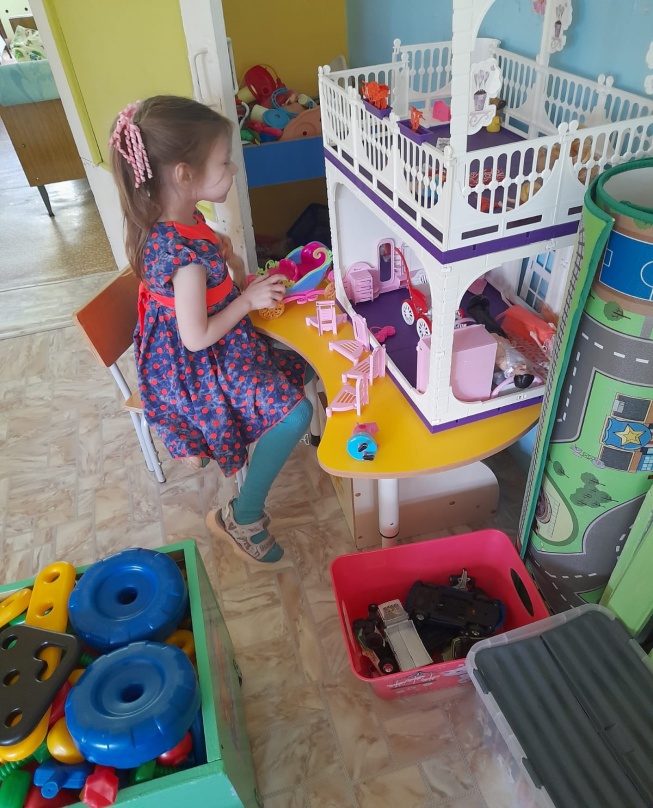 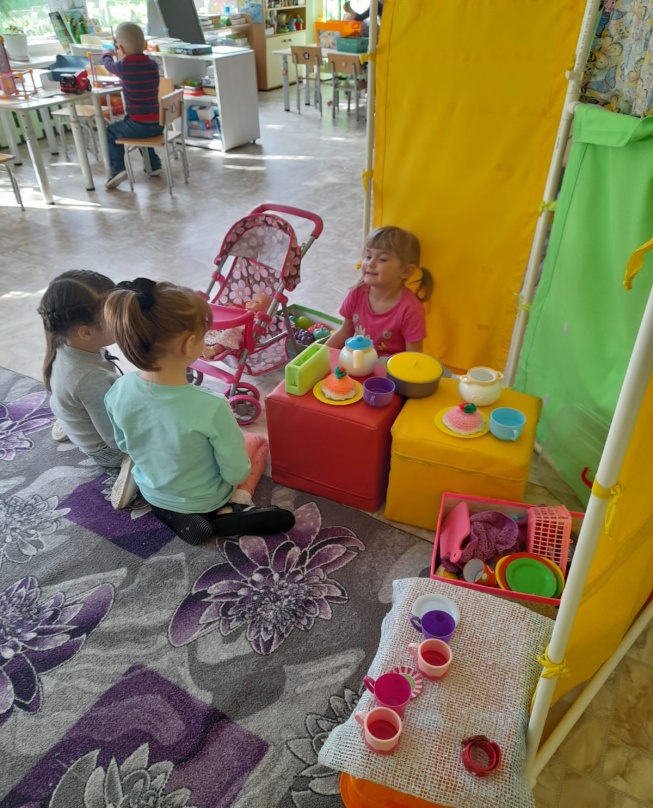 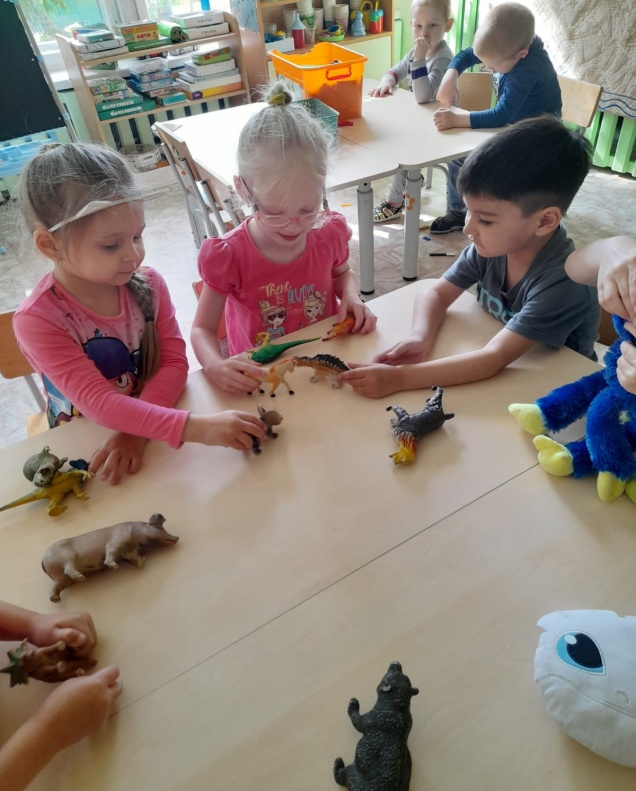